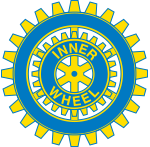 European virtuel meeting 2020
Proposals for change of the Constitution
European virtuel meeting 2020
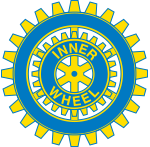 A lot of work done by the
- Clubs
- Districts
NGB’s

Up to the deadline of 18 month prior the Convention
European virtuel meeting 2020
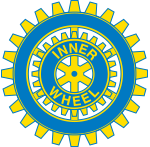 The way of making and reading a proposal is very difficult

An idea !
Could it be possible to make a new formula

The text of today – 
The proposed new text
European virtuel meeting 2020
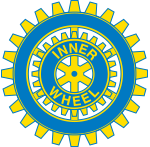 For this Convention

Send in from Clubs – Districts – NGB’s 

about 74 proposals
Accepted 12
European virtuel meeting 2020
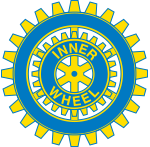 The worst:

NOT possible to have any answer 
about the reason for the rejecting
Proposals for Convention 2021
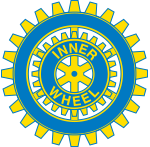 Resolution to increase capitation fees.
Increase Cap fee from £ 3,5 to £4,0 from July 2021

MOTIVATION There has been no increase in fees since 2006.
Proposals for Convention 2021
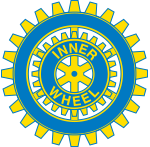 Proposals for Convention 2021
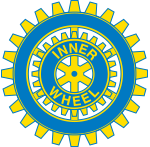 Proposals from the International Governing Body

Proposal 1
Page 8
Termination of membership
The text today
….Any Inner Wheel member going to the court of law without exhausting the provisions for such grievances within Inner Wheel shall be excluded from membership. An excluded member cannot return to her former Club.
Proposal:
….Any Inner Wheel member going to the court of law without exhausting the provisions for such grievances within Inner Wheel may be excluded from membership of any club
Proposals for Convention 2021
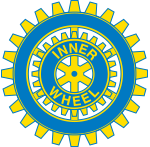 Proposal 2. 
(Page 9)

E-voting for election of the IIW Governing Body
Replace: by postal vote with by electionic voting .


Proposal 3.
(Page 18)

e-voting election Editor/ Media Manager
Replace: by postal vote with by electionic voting .
Proposals for Convention 2021
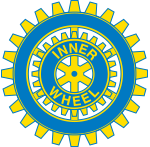 Proposal 4
(Page 29-30)
Insert before the text Standard Rules for Clubs with no National Governing Body
National Governing Body Bye Laws.” 
Countries with a National Governing Body may draw up National, District and Club Bye Laws. These Bye Laws are based on the International Inner Wheel Constitution, but enable members to enjoy their membership according to the customs and traditions of their own country. Bye Laws and any changes to existing Bye-Laws must be approved by International Inner Wheel before implementation. The corresponding section of the International Inner Wheel Constitution must be taken as reference for points not mentioned in these Bye-Laws.
Proposals for Convention 2021
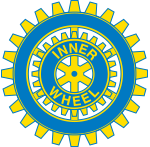 Proposal 5
Change the title (Page 30) 
STANDARD RULES FOR CLUBS WITH NO NATIONAL GOVERNING BODY 
To - STANDARD RULES FOR CLUBS
 
Change the title (Page 36)
STANDARD RULES FOR DISTRICTS WITH NO NATIONAL GOVERNING BODY 
to -STANDARD RULES FOR DISTRICTS
Proposals for Convention 2021
Proposal 6.
PROPOSED BY Inner Wheel National Council, Belgium & Luxembourg 
SECONDED BY Inner Wheel District 217 Belgium & Luxembourg

Membership 
Page 4
MOTIVATION The actual three categories are discriminating. Now every woman can join IW. The rule must be the same for all members with no distinction. Women related to Rotary or Inner Wheel must not have special status. There is no clarification necessary by International Inner Wheel Executive Committee
Proposals for Convention 2021
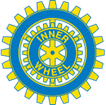 The text today
(Page 6) 
A Active Membership may be retained or taken up by the following, provided that they are over 18 years:
 a) Women related to Inner Wheel members/former Inner Wheel members. 
b) Women related to Rotarians/former Rotarians.
 c) Women who have been invited to join – provided that a majority of the Club members agree
Active Membership should be taken up in the Inner Wheel Club most convenient for an Inner Wheel member to attend. 
The International Inner Wheel Executive Committee is empowered to clarify this section of the membership rule, and to include in this clarification those changes to clause (A) of the membership rule, which have been passed at the International Inner Wheel Convention

Proposal

A . Active membership may be retained or taken up by women who have been invited to join provided that they are over 18 years and the majority of the club members agree.
Proposals for Convention 2021
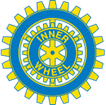 Proposal 7
Proposed by: Inner Wheel Club of Lunen Werne District 90, Germany 
Seconded by : Inner Wheel Club of Oberschwaben District 90 Germany

Page 6.
Text today, the same as in proposal 6

Proposal 
Active Membership may be retained or taken up by the following, provided that they are over 18 years and a majority of club members agree: 
a) Women related to Inner Wheel members/former Inner Wheel members. 
b) Women related to Rotarians/former Rotarians. 
c) Women who have been invited to join.
Proposals for Convention 2021
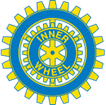 Proposal 8
PROPOSED BY National Council Belgium-Luxembourg 
SECONDED BY District 62
Honoured active membership

MOTIVATION Active honoured membership is an honour and should not be combined with a financial advantage. Clubs may consider not to give the award because of the obligation to pay the due the first year.
Proposals for Convention 2021
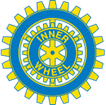 The text today
(Page 6)
Honoured active membership
 An Award. 
A Club may confer honoured active membership on an active member who has given outstanding service to Inner Wheel. The Club will pay the members dues for the year in which honoured active membership is awarded. In the following years, she retains honoured active status, but pays all her own dues. Such a member retains all the rights of Active membership for life, or until she leaves Inner Wheel.
Proposal
An Award. 
A Club may confer honoured active membership on an active member who has given outstanding service to Inner Wheel. Such a member retains all the rights of active membership for life, or until she leaves Inner Wheel.
Proposals for Convention 2021
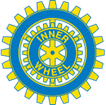 Proposal 9
PROPOSED BY Inner Wheel Club of Patra Europea District 247 Greece 
SECONDED BY Inner Wheel Club of Graz-Uhrturm District 192 Austria & Czech Republic
 
Constitution Chairman
(Page 12)

MOTIVATION Members who have served in all District Offices, have been elected National Representative and additionally elected as IIW Governing Body Member are sufficiently qualified to have the right to be nominated for the office of IIW Constitution Chairman. Therefore the unfair distinction among Past IIW Governing Body Members will not go on. Out of 35 countries having the right to nominate for IIW Governing Body Members (IIWBDs) only 16 can nominate for IIW Constitution Chairman. This inequality must be corrected.
Proposals for Convention 2021
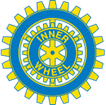 The text today
Constitution Chairman 
Qualifications: Must have been a past member of the International Inner Wheel Governing Body. –
 Nominations: A District Committee of a National Governing Body may nominate a member suitably qualified for the office of Constitution Chairman. Members may accept nomination only from District Committees of the National Governing Body of which they are members.

Proposal
Constitution Chairman
Qualifications: Must have been a past member of the International Inner Wheel Governing Body
 Nominations: A District Committee may nominate a member suitably qualified for the office of Constitution Chairman. Members may accept nomination only from District Committees of which they are members.
Proposals for Convention 2021
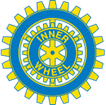 Proposal 10
PROPOSED BY Inner Wheel Club of Coimbatore North District 320 India 
SECONDED BY Inner Wheel Club of Coimbatore District 320 India

Constitution Chairman
(Page 12)

MOTIVATION All the officers of the International Inner Wheel Executive Committee are elected by the Clubs. The Constitution Chairman is an officer of the International Executive Committee and is only right that the clubs be given the right to elect the important officer.
Proposals for Convention 2021
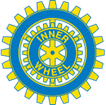 The text today
Constitution Chairman 
Voting and Tenure of office: The Constitution Chairman shall be elected by the International Governing Body annually and may serve for a maximum of 3 years.

Proposal 
Constitution Chairman – 
Voting and Tenure of office: The Constitution Chairman shall be elected by postal vote, each club having the right to one vote annually and may serve for a maximum of 3 years.
Proposals for Convention 2021
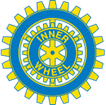 Amendment Proposal 10
Proposed by: Bruxelle Renaissance Inner Wheel Club
Seconded by: National Governing Body Belgium-Luxembourg

Constitution Chairman
Proposal text
Voting and Tenure of office: 
The Constitution Chairman shall be elected by postal vote, each club having the right to one vote annually and may serve for a maximum of 3 years.
Amendment text
The Constitution Chairman shall be elected by postal vote,  each club having the right to one vote. She may serve for a maximum of 3 consecutive years only, but must be nominated and elected annually and cannot serve again in this office 
Motivation: Same election’s rules are necessary for all IIW Executive Committe’s members. Privileges are unfair
Proposals for Convention 2021
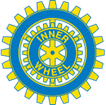 Proposal 11
PROPOSED BY Inner Wheel National Council, Belgium & Luxembourg 
SECONDED BY Inner Wheel District NZ29

Canvassing
Page 15

MOTIVATION Forbid canvassing is not democratic. Each nominee has the right to be more known by the membership and the members have the right to know the nominees better. Even now with social media it is very difficult to avoid canvassing. The members are the best placed to judge the nominees.
Proposals for Convention 2021
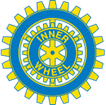 The text today
Election of the International Governing Body
-Canvassing, that is asking for votes, is FORBIDDEN, whether by letter or any other means, and will result in the disqualification of the candidate concerned
 
Proposal
Delete the whole sentense
Proposals for Convention 2021
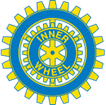 Proposal 12
PROPOSED BY District 31, NORWAY 
SECONDED BY National Governing Body, NORWAY
Election of the international President and Vice President
Page 10-11

MOTIVATION An Inner Wheel Convention is supposed to be the highlight of Inner Wheel life. A grand election of future IIWPs will certainly add to this feeling. As members we ought to know more about our future IIW Presidents than we are doing today having only a written vision accompanied by a pretty smile to judge from. Members must be fully informed about what qualities the candidates possess that enable them to be in charge of the highest office in IIW. They must be prepared to answer questions about their programme. This will create more involvement and interest in taking part in Conventions and help us shape a more predictable future. Let this be our gift for our Centennial in 2024
Text today
President 
Qualifications: Must have served at some time as a President of a National Governing Body, or an International Board Director or a Board Member, or the International Treasurer.  
Nominations: A District Committee of a National Governing Body may nominate a member suitably qualified for the position of President. Members may accept nomination only from the District Committees of the National Governing Body of which they are members.  
Voting: By postal vote, each Club having the right to one vote. 
Tenure of Office: The President is to serve for 1 year only and cannot serve again in this office. 
The Immediate Past President, the President and the Vice-President must not be members of Inner Wheel in the same country or National Governing Body.
Proposal
President  
The President takes office on 1 July. She is to serve 1 Year only and cannot serve again in this office.
The text today
   Vice-President 
Qualifications: Must have served at some time as President of a National Governing Body, or an International Board Director or a Board Member or the International Treasurer. 
Nominations: A District Committee of a National Governing Body may nominate a member suitably qualified for the office of Vice-President. Members may accept nomination only from District Committees of the National Governing Body of which they are members. – 
Voting: By postal vote, each Club having the right to one vote. – 
Tenure of Office: The Vice President is to serve for one year only and cannot serve again in this office.
Proposal 
Vice-Presidents 
Qualifications and  Nominations are the same
Voting: The election takes place by the delegates at the International Inner Wheel Convention every third year. The candidates for 1st, 2nd and 3rd Vice-President are elected at the same Convention and may be candidates for each of the three years. Each Club having the right to one vote for each office held. HQ sending out names of Candidates and their visions 4 months prior to Convention.
Tenure of Office. Vice-Presidents are to serve for 1 year only and cannot serve again in this office. They will be part of the Officers from the year of which they are elected, the 2nd Vice-President will be the IIWP in a Convention year. The President and the 3 Vice-Presidents must not be members of Inner Wheel in the same country or National Governing Body.
Proposals for Convention 2021
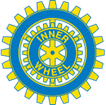 Proposal 13.
PROPOSED BY National Governing Body : The Netherlands 
SECONDED BY National Governing Body of Denmark
Nomination of candidates for the IIW Executive Committee
Page 10
MOTIVATION We wish to extend this rule to International Treasurer and the Constitution Chairman. A country or a National Governing Body should not have more than one of its members on the Executive Committee of International Inner Wheel. More countries can have an officer elected at the highest level and participate in administration of International Inner Wheel. This kaleidoscope of different origins and customs should be reflected by our International Vice President, President, Treasurer and the Constitution Chairman. Countries who have a member in the executive committee are not allowed to nominate another candidate for 5 years in order to give a chance to every IW country to participate in this committee
Proposals for Convention 2021
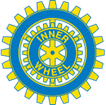 Text today
The Immediate Past President, the President and the Vice-President must not be members of Inner Wheel in the same country or National Governing Body

Proposal 
“The Immediate Past President, the President, the Vice President, the Treasurer and the Constitution Chairman must not be members of Inner Wheel in the same country or National Governing Body.” : The countries who have “The Immediate Past President, the President, the Vice President, the Treasurer and the Constitution Chairman cannot nominate another candidate to this office within a period of 5 consecutive years.
Proposals for Convention 2021
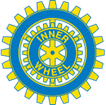 Amendment to Proposal 13
PROPOSED BY IWC Rohtak, India
SECONDED BY District Committee 301, India
Proposal text: The Immediate Past President, the President, the Vice President, the Treasurer and the Constitution Chairman must not be members of Inner Wheel in the same country or National Governing Body.” : The countries who have “The Immediate Past President, the President, the Vice President, the Treasurer and the Constitution Chairman cannot nominate another candidate to this office within a period of 5 consecutive years.
Amendment 
 …..4 consecutive years.
Motivation: 
5 years is a very long gap, if reduced to 4 years it will be more precise and practical. Deserving candidates should not be debarred from a post because of her country of origin.
Proposals for Convention 2021
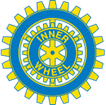 Proposal 14
PROPOSED BY Inner Wheel Club of Lorenskog District 31 Norway 
SECONDED BY District 31Norway
 
CHANGES TO THE CONSTITUTION
(page 29)
MOTIVATION Sometimes a proposal is far ahead of time – it takes time to get adjusted to it. When the second Convention shows a higher number of votes in favour of it, then it is unfair to stop it and let 6 more years pass before it can be voted on again. Let’s move with the time – not against it.
Proposals for Convention 2021
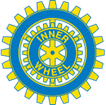 The text today
b) In case of urgency and 30 days notice cannot be given, this Constitution may be changed at a meeting of the International Governing Body, attended by a quorum of 75% of the members of the Governing Body, by a resolution passed by a majority of 75% of those present. Such changes shall only be valid until the next following meeting of the International Governing Body. 
Any proposal containing similar subject matter to one presented and defeated at 2 consecutive Conventions will not be accepted for the following Convention, with the exception of proposed changes to membership

Proposal
Delete the last sentence totally.
Proposals for Convention 2021
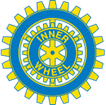 GENERAL MOTIONS  

GENERAL MOTION A 
PROPOSED BY Inner Wheel Club of Auckland East District NZ291 New Zealand 
SECONDED BY Inner Wheel Club of Otautahi Canterbury District NZ297 New Zealand 

That a mandate be given to the International Governing Body to oversee a process to select and confirm a new name for International Inner Wheel. The new name to be presented at Convention 2024 to recognise 100 years of Inner Wheel as it moves into its next century of friendship and service
Proposals for Convention 2021
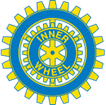 MOTIVATION 

International Inner Wheel will be celebrating 100 years of friendship and service in 2024. This motion gives an opportunity for International Inner Wheel to move into its next century with a name more readily identifiable to both members and the general public as to who and what our organisation represents now and in the future. A name that will engage and encourage young women to join one of the world’s leading women’s voluntary service organisations that has service and friendship as its cornerstone.
Proposals for Convention 2021
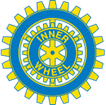 GENERAL MOTION B 
PROPOSED BY Inner Wheel Club of Aotea Auckland, NZ291 New Zealand 
SECONDED BY Inner Wheel Club of Split Palmina, 191, Croatia 
 
That a mandate be given to the International Governing Body to oversee a process to select and confirm a new emblem and branding guidelines for International Inner Wheel. These are to be presented at Convention 2024 for launching International Inner Wheel into its next century of service and friendship.
Proposals for Convention 2021
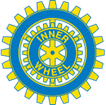 MOTIVATION 
In 2024 International Inner Wheel will be celebrating 100 years as women in service which is an appropriate time to launch a new brand identity. An opportunity to move the organisation forward to engage women of the future by having a logo that reflects our future focused commitment to making a positive difference in the world, whilst still recognising our roots and history. A new century – a time for new beginnings as women in action sharing friendship through service as the world’s leading voluntary service organisation.
Proposals for Convention 2021
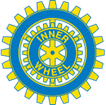 GENERAL MOTION C 
PROPOSED BY Inner Wheel Club of Bruxelles Renaissance District 62 Belgium & Luxembourg SECONDED BY Inner Wheel District 62 Belgium & Luxembourg 
 
The finances of International Inner Wheel are thriving thanks to an excellent financial management over the years. So the yearly profits should be invested in publicity material, electronic votes and so on. The profits from the previous year of Convention year should be used to organise the Triennial convention which is the only International Inner Wheel event we have.
Proposals for Convention 2021
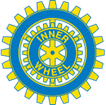 MOTIVATION 

The Clubs are encouraged to bestow all the money raised during the year to their social works instead to hoard money. In this way, International Inner Wheel should be the perfect model. With such a financial support, more countries could be interested to organise a Convention